CSE 421
NP-Completeness

Yin Tat Lee
1
Computational Complexity
Goal: Classify problems according to the amount of computational resources used by the best algorithms that solve them
   Here we focus on time complexity


Recall:  worst-case running time of an algorithm 
max # steps algorithm takes on any input of size n
2
Relative Complexity of Problems
Want a notion that allows us to compare the complexity of problems
Want to be able to make statements of the form
 “If we could solve problem B in polynomial time then we can solve problem A in polynomial time”

“Problem B is at least as hard as problem A”
3
Polynomial Time Reduction
Def A P B: if there is an algorithm for problem A using a ‘black box’ (subroutine) that solve problem B s.t.,
Algorithm uses only a polynomial number of steps 
Makes only a polynomial number of calls to a subroutine for B

So, 



Conversely,



In words, B is as hard as A (it can be even harder)
B is Polynomial
time solvable
A is Polynomial
time solvable
No efficient 
Algorithm for B
No efficient 
Algorithm for A
4
5
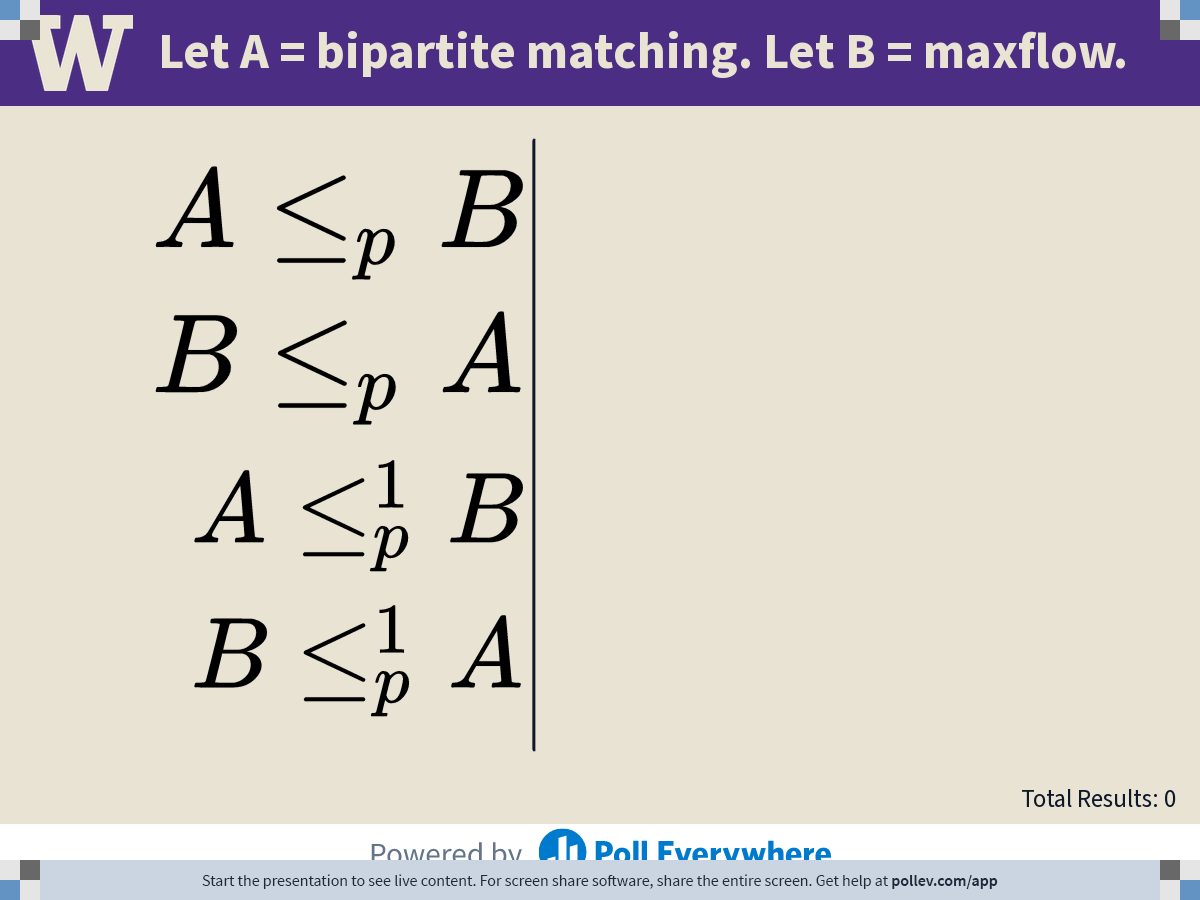 6
[Speaker Notes: Poll Title: Do not modify the notes in this section to avoid tampering with the Poll Everywhere activity.
More info at polleverywhere.com/support

Let A = shortest path problem. Let B = maxflow problem.
https://www.polleverywhere.com/multiple_choice_polls/90W62wRwpFt3xa7VmT0xu?state=opened&flow=Default&onscreen=persist]
Answer
7
Fine-Grained Complexity
There are recent work on distinguishing different polytime.
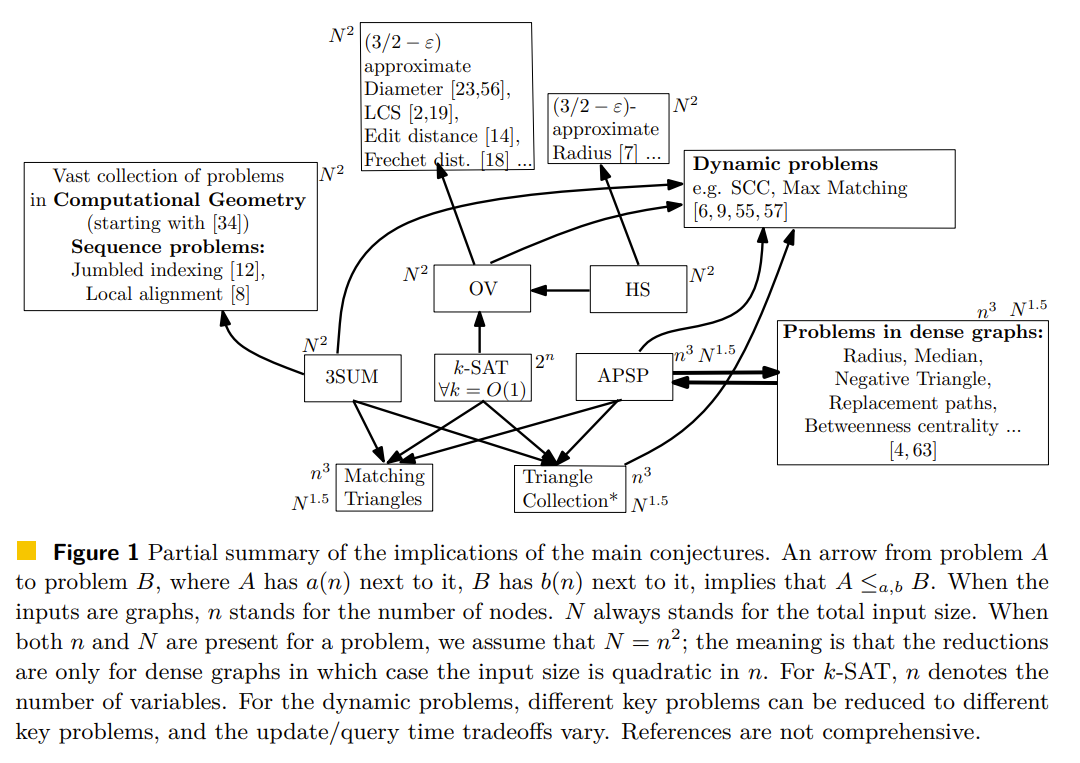 8
1
1
5
2
5
2
4
3
4
3
S is an indep set 
in G
S is a clique
 in G’
9
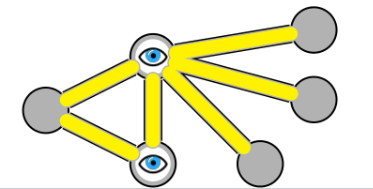 10
11
12
Decision Problems
A decision problem is a computational problem where the answer is just yes/no

Here, we study computational complexity of decision Problems.

Why?
Simpler to deal with
Decision version is not harder than Search version, so it gives a lower bound for Decision version
usually, you can use decider multiple times to find an answer.
13
Polynomial Time
Define P (polynomial-time) to be the set of all decision problems solvable by algorithms whose worst-case running time is bounded by some polynomial in the input size. 


Do we understand P?
We can prove that a problem is in P by exhibiting a polynomial time algorithm
It is in most cases very hard to prove a problem is not in P.
14
Beyond P?
The independent set S
The 3-coloring
The vertex cover S
The T/F assignment
15
[Speaker Notes: conjunctive normal form (CNF)]
Decision Problems
16
Example: 3SAT is in NP
17
Question: Is Maxflow is in NP?
18
What do we know about NP?
19
NP Completeness
20
Cook-Levin Theorem
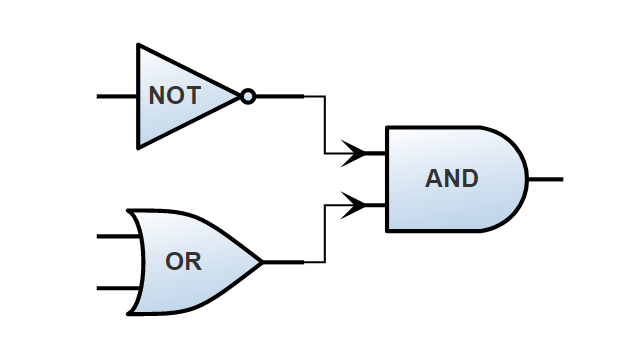 21
Cook-Levin Theorem
22
Cook-Levin Theorem
23
Polynomial-Time Reduction
24
25
26
Summary
If a problem is NP-hard it does not mean that all instances are hared, e.g., Vertex-cover has a polynomial-time algorithm in trees

We learned the crucial idea of polynomial-time reduction. This can be even used in algorithm design, e.g., we know how to solve max-flow so we reduce image segmentation to max-flow

NP-Complete problems are the hardest problem in NP

NP-hard problems may not necessarily belong to NP. 

Polynomial-time reductions are transitive relations
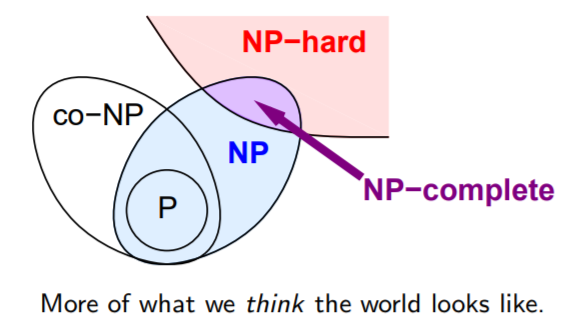 27